2021-01-12
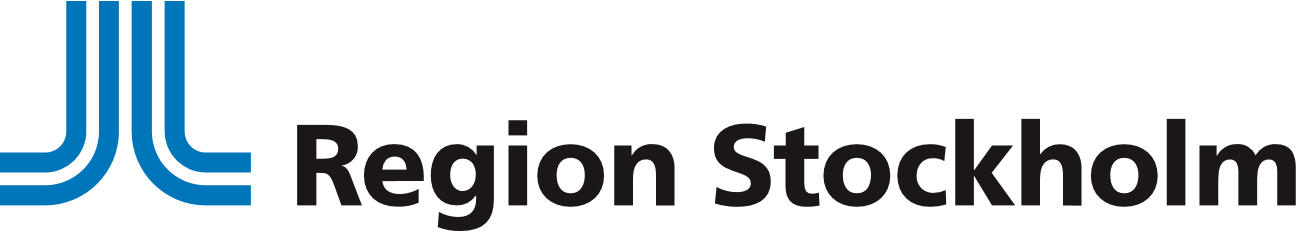 1
1
1
Organisation/Namn
Hälso- och sjukvårdsförvaltningen
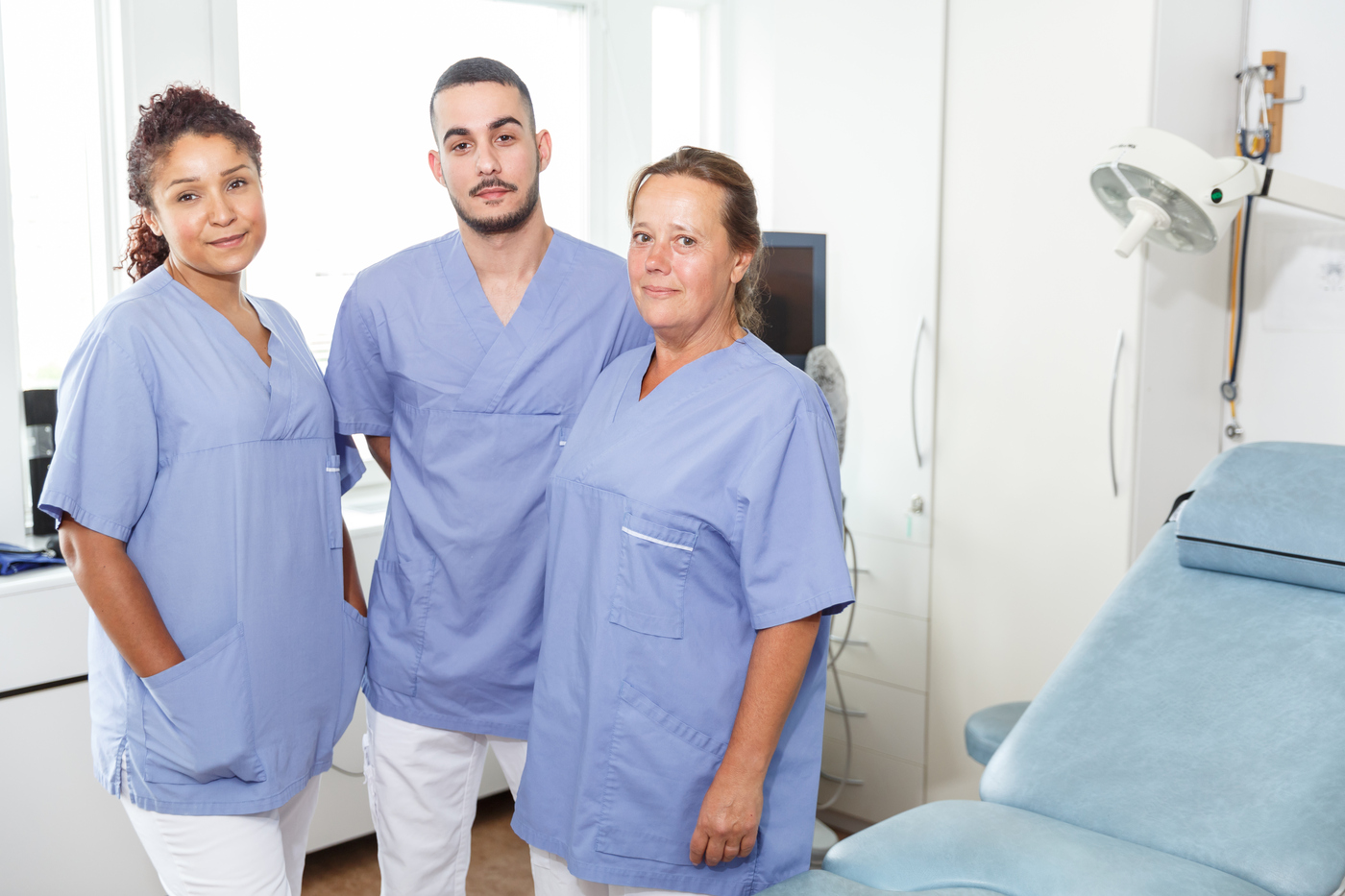 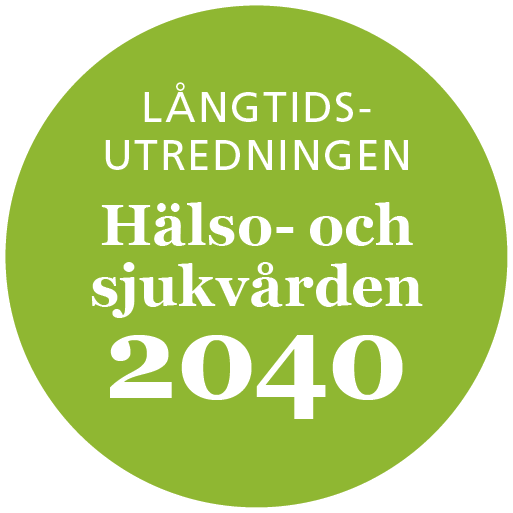 DISKUSSIONSSTÖD
PERSPEKTIVRAPPORT
Kompetensförsörjning för att säkra 
hög kvalitet i hälso- och sjukvården
[Speaker Notes: INSTRUKTIONER TILL DISKUSSIONSLEDARE

Primär digital metod: Teamsmöte + delning av dokument i SharePoint där alla deltagare kan skriva (totalt cirka 60 min med smågrupper, cirka 80-90 min i helgrupp)

Förberedelser:
A. Dela in helgruppen i tre smågrupper - en för varje framtidsbild. Alternativet är att ni genomför alla diskussioner i helgrupp, vilket beräknas ta lite längre tid.B. Utse gärna en person i varje grupp som för anteckningar. 
A.  Lägg presentationen på SharePoint (intern delning som finns i Microsoft Office 365- paketet). Det gör du genom att trycka på DELA-knappen längts upp till höger när du har presentationen öppen i PowerPoint. 
     B. Dela sedan presentationen med diskussionsgruppen förslagsvis använder du ”kopiera länk” som är nästa steg under DELA-knappen. Länken kan du sedan lägga in i    Teamsinbjudan till diskussionsövningen. 
3. Skicka ut inbjudan till diskussionsmöte via Teams, förslagsvis med gruppindelning (och antecknare), länken till det delade dokumentet och upplägget för övningen (slide 3).

Under mötet/övningen:
Som diskussionsledare delar du skärm och inledningsvis drar du slides 1-6 (och sedan bara övergripande slidesen 7-17 (cirka 10 min)
Därefter är det grupparbete och ni har möjlighet att logga ut 15-20 min då respektive grupp går in det gemensamma dokumentet via länken och skriver sina anteckningar på anvisad sida.
Återgå till helgrupp (och skärmdelning via Teams). Behöver gruppen mer anteckningsutrymme så kan man själv lägga till en ytterligare slide. Låt varje grupp dra sin framtidsbild för helgruppen. Ställ frågor och diskutera. (cirka 5-10 min/grupp)
Sammanfattande diskussion i helgrupp. Förslagsvis antecknar du som diskussionsledare direkt i presentationen. 
Därefter bestämmer ni vad ni vill göra med resultatet/presentationen (anteckningarna). Ska ingen kunna komma åt den efteråt via länk så ta bort den från SharePoint och spara den på annat ställe. 


Alternativ fysisk metod: Visa presentationen på skärmen och be varje smågrupp om att arbeta med sin framtidsbild på respektive anteckningssida (presentationen kan ha skickats ut inför mötet/eller under mötet) för sin framtidsbild som sammanfogas till den stora presentationen efter ifyllande i gruppen.]
2
Hälso- och sjukvårdsförvaltningen
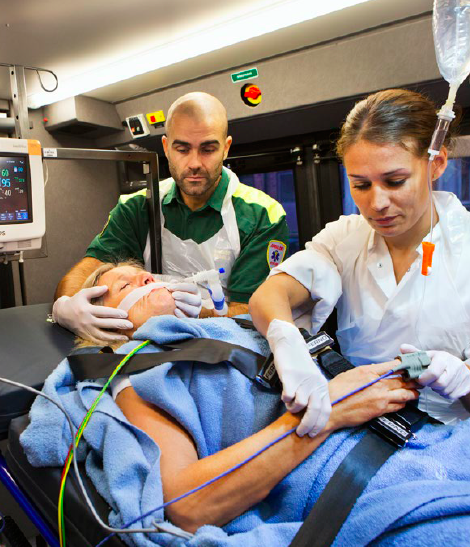 Syfte
Att utifrån rapporten ”Kompetensförsörjning för att säkra hög kvalitet i hälso- och sjukvården” diskutera tre olika framtidsbilder utifrån följande frågeställningar 
Sannolikheten för att framtidsbilden ska bli verklighet?
Vilka konsekvenserna får den för kompetensförsörjningen? 
Vilka prioriteringar behöver göras till 2040 för att möta den möjliga framtidsbilden?
3
Hälso- och sjukvårdsförvaltningen
Upplägg för diskussionen
Innehåll:
Del 1: Genomgång i helgrupp kring några nedslag i rapporten. Snabb översiktlig genomgång av övningen (cirka 10 min)
Del 2: Diskussion i smågrupper/helgrupp kring tre olika framtidsbilder. Anteckna direkt i presentationen. (cirka 15-20 min per framtidsbild plus dragning i helgrupp i cirka 5-10 min inklusive frågor/diskussion)
Del 3 : Avslutande/sammanfattande diskussion – vad tar vi med oss av övningen? Anteckna direkt i presentationen. (cirka 15 min)
4
Hälso- och sjukvårdsförvaltningen
Del 1: Genomgång några nedslag från rapporten
Vad vet vi om 2040? Vad tror vi om 2040?
5
Hälso- och sjukvårdsförvaltningen
Faktorer som kan vara av betydelse (som möjligheter alt. utmaningar) för den framtida kompetensförsörjningen
Värderingar hos de framtida medarbetarna, t.ex. socialt engagemang och vårdetik
Den tekniska utvecklingen såsom digitalisering, utveckling av digital teknik i vården, medicinteknik, AI och precisionsmedicin 
Dimensionering av vårdstrukturen där allt mer sjukvård kommer att ske i patientens hem 
Arbetsmarknad och utbildning där nya professioner, framförallt inom teknik, kommer att ingå i sjukvårdens arbete 
Kunskapsstyrning med hantering av stora datamängder 
Den medicinska utvecklingen med dess betydelse för framtida arbetssätt
6
Hälso- och sjukvårdsförvaltningen
Vad vi vet, och vad vi tror om 2040
Vad vi vet
Fortsatt stora behov av läkare, specialist- och röntgensjuksköterskor, fysioterapeuter, barnmorskor och biomedicinska analytiker.
Kompetenskraven för läkare och sjuksköterskor kommer se annorlunda ut, på grund av digitalisering och medicinteknik.
Ökad kompetens hos professionerna att bedriva sjukvård i patientens hem. 
Ökad efterfrågan på kompetenser för förebyggande, hälsofrämjande och rehabiliterande vård.
Primärvårdens olika kompetenser behövs i större utsträckning.
Vad vi tror
Att värderingarna kommer ha betydelse (som utmaningar eller möjligheter) för vårdens kompetensförsörjning.
Det kommer att behövas tekniska professioner och ny teknik kommer att förändra kompetenskraven för vårdprofessioner. 
Samarbetet mellan olika kompetenser i ett välfungerande lag blir avgörande.
Kompetenskrav på att bedriva hållbar vård. 
Det kommer att behövas kompetens inom logistik och koordinering.
7
Hälso- och sjukvårdsförvaltningen
Del 2: Övning i smågrupper/diskussion i helgrupp
Tre framtidsbilder – tre frågor
8
Hälso- och sjukvårdsförvaltningen
Teknik och kompetens – tre framtidsbilder
2.
Vårdens professioner leder vården tillsammans med teknikprofessioner. Teknik används i vårdens tjänst och ny teknik och digitala lösningar prövas noga mot etiska värderingar.
3.
Teknikutvecklingen är snabb och den leder utformningen av sjukvårdens struktur och innehåll.
1.
Vården och vårdens professioner ser ett visst motsatsförhållande mellan teknik och etik och an-ammar därför inte den tekniska utvecklingen i samhället.
9
Hälso- och sjukvårdsförvaltningen
Framtidsbild 1
1.
Vården och vårdens professioner ser ett visst motsatsförhållande mellan teknik och etik och an-ammar därför inte den tekniska utvecklingen i samhället.
Många innovationer stannar vid resonemang och diskussioner utan tydligt mål. Vårdprofessionerna framhåller då att ny teknik medför risker för patientens säkerhet, individens integritet, ojämlikhet och behovsstyrd vård. Vid utbildningsinstitutionerna är motståndet mot förändring betydande. 
I denna framtidsspaning är de kompetenser som efterfrågas i första hand traditionella vårdprofessioner, såsom läkare, sjuksköterskor och fysioterapeuter. Även undersköterskor har en stor roll, inte minst inom vården av äldre och multisjuka där det krävs stora personalinsatser, såväl på sjukhus som i hemmiljö.
10
Hälso- och sjukvårdsförvaltningen
Tre frågor - framtidsbild 1
1.
Vården och vårdens professioner ser ett visst motsatsförhållande mellan teknik och etik och an-ammar därför inte den tekniska utvecklingen i samhället.
Utifrån framtidsbilden och faktorer som kan påverka den:
Hur sannolik bedömer ni framtidsbilden och varför?
Vilka konsekvenser får framtidsbilden för:
Attraktionskraften som arbetsgivare (efterfrågan)?
Rekryteringsbasen/utbildning (utbudet)?
Ledarskapet (organisering/drivkraft)?
Annat?
3. Vilka prioriteringar behöver göras för att möta framtidsbilden?
11
Hälso- och sjukvårdsförvaltningen
Framtidsbild 1 – anteckningar
15-20 min för att svara på frågorna + 
5-10 min redovisa i helgrupp
3.
Teknikutvecklingen är snabb och den leder utformningen av sjukvårdens struktur och innehåll.
Hur sannolik bedömer ni framtidsbilden och varför?
XX
12
Hälso- och sjukvårdsförvaltningen
Framtidsbild 1 – anteckningar
15-20 min för att svara på frågorna + 
5-10 min redovisa i helgrupp
3.
Teknikutvecklingen är snabb och den leder utformningen av sjukvårdens struktur och innehåll.
Vilka konsekvenser får framtidsbilden för:
Attraktionskraften som arbetsgivare (efterfrågan), rekryteringsbasen/utbildning (utbudet), ledarskapet (organisering/drivkraft), annat?
XXXXXX
13
Hälso- och sjukvårdsförvaltningen
Framtidsbild 1 – anteckningar
15-20 min för att svara på frågorna + 
5-10 min redovisa i helgrupp
Vilka prioriteringar behövs för att möta framtidsbilden?
xxx
14
Hälso- och sjukvårdsförvaltningen
Framtidsbild 2
2.
Vårdens professioner leder vården tillsammans med teknikprofessioner. Teknik används i vårdens tjänst och ny teknik och digitala lösningar prövas noga mot etiska värderingar.
I vårdprofessionernas utbildningar ingår hantering av ny teknik för att kunna värdera och införa nya tekniska lösningar i vården. 
Medicinska behandlingar och omvårdnadsprogram utvecklas tillsammans med teknikutvecklare och systemutvecklare med ett vårdetiskt perspektiv i fokus. 
Nya professioner kan komma att engageras i sjukvården för att balansera trycket från den medicinsk-tekniska utvecklingen. 
Specialiserade läkare, sjuksköterskor och andra vårdprofessioner är efterfrågade kompetenser. Sjukvården har utvecklats i riktning mot subspecialisering och spetskompetens som en följd av den tekniska utvecklingen. 
Tekniska yrken är mer företrädda inom vården än idag, men har såsom idag en stödjande roll.
15
Hälso- och sjukvårdsförvaltningen
Tre frågor - framtidsbild 2
2.
Vårdens professioner leder vården tillsammans med teknikprofessioner. Teknik används i vårdens tjänst och ny teknik och digitala lösningar prövas noga mot etiska värderingar.
Utifrån framtidsbilden och faktorer som kan påverka den:
Hur sannolik bedömer ni framtidsbilden och varför?
Vilka konsekvenser får framtidsbilden för:
Attraktionskraften som arbetsgivare (efterfrågan)?
Rekryteringsbasen/utbildning (utbudet)?
Ledarskapet (organisering/drivkraft)?
Annat?
3. Vilka prioriteringar behöver göras för att möta framtidsbilden?
16
Hälso- och sjukvårdsförvaltningen
Framtidsbild 2 – anteckningar
15-20 min för att svara på frågorna + 
5-10 min redovisa i helgrupp
3.
Teknikutvecklingen är snabb och den leder utformningen av sjukvårdens struktur och innehåll.
Hur sannolik bedömer ni framtidsbilden och varför?
XX
17
Hälso- och sjukvårdsförvaltningen
Framtidsbild 2 – anteckningar
15-20 min för att svara på frågorna + 
5-10 min redovisa i helgrupp
3.
Teknikutvecklingen är snabb och den leder utformningen av sjukvårdens struktur och innehåll.
Vilka konsekvenser får framtidsbilden för:
Attraktionskraften som arbetsgivare (efterfrågan), rekryteringsbasen/utbildning (utbudet), ledarskapet (organisering/drivkraft), annat?
XXXXXX
18
Hälso- och sjukvårdsförvaltningen
15-20 min för att svara på frågorna + 
5-10 min redovisa i helgrupp
Framtidsbild 2 – anteckningar
Vilka prioriteringar behövs för att möta framtidsbilden?
xxx
19
Hälso- och sjukvårdsförvaltningen
Framtidsbild 3
3
Teknikutvecklingen är snabb och den leder utformningen av sjukvårdens struktur och innehåll.
3.
Teknikutvecklingen är snabb och den leder utformningen av sjukvårdens struktur och innehåll.
Sjukvården har utvecklats till en industriell högteknologisk verksamhet där teknik och tekniker delvis tagit över viktiga delar av dagens vård. 
Teknisk kompetens efterfrågas lika mycket som ren vård-kompetens (vårdprofessionernas roll har minskat jämfört med idag).
Innehållet i yrkesutövningen för vårdprofessionerna kan förändras och bli allt mer tekniskt, medan betydelsen av den fysiska kontakten med patienten successivt minskar. 
Medicintekniker, ingenjörer, AI-experter, logistiker, system-utvecklare, IT-arkitekter och tekniker är då framträdande professioner i vården.
20
Hälso- och sjukvårdsförvaltningen
Tre frågor - framtidsbild 3
3.
Teknikutvecklingen är snabb och den leder utformningen av sjukvårdens struktur och innehåll.
Utifrån framtidsbilden och faktorer som kan påverka den:
Hur sannolik bedömer ni framtidsbilden och varför?
Vilka konsekvenser får framtidsbilden för:
Attraktionskraften som arbetsgivare (efterfrågan)?
Rekryteringsbasen/utbildning (utbudet)?
Ledarskapet (organisering/drivkraft)?
Annat?
3. Vilka prioriteringar behöver göras för att möta framtidsbilden?
21
Hälso- och sjukvårdsförvaltningen
Framtidsbild 3 – anteckningar
15-20 min för att svara på frågorna + 
5-10 min redovisa i helgrupp
3.
Teknikutvecklingen är snabb och den leder utformningen av sjukvårdens struktur och innehåll.
Hur sannolik bedömer ni framtidsbilden och varför?
XX
22
Hälso- och sjukvårdsförvaltningen
Framtidsbild 3 – anteckningar
15-20 min för att svara på frågorna + 
5-10 min redovisa i helgrupp
3.
Teknikutvecklingen är snabb och den leder utformningen av sjukvårdens struktur och innehåll.
Vilka konsekvenser får framtidsbilden för:
Attraktionskraften som arbetsgivare (efterfrågan), rekryteringsbasen/utbildning (utbudet), ledarskapet (organisering/drivkraft), annat?
XXXXXX
23
Hälso- och sjukvårdsförvaltningen
Framtidsbild 3 – anteckningar
15-20 min för att svara på frågorna + 
5-10 min redovisa i helgrupp
Vilka prioriteringar behövs för att möta framtidsbilden?
xxx
24
Hälso- och sjukvårdsförvaltningen
Del 3: Sammanfattande diskussion
Vad tar vi med oss av övningen?
25
Hälso- och sjukvårdsförvaltningen
Vilka är era viktigaste slutsatser, till exempel…
Vilken framtidsbild jobbar vi emot?
Vilka är de viktigaste konsekvenserna vad gäller kompetensförsörjning i denna framtidsbild? 
Vilka är de viktigaste prioriteringar vi måste göra för att nå framtidsbilden?
Vad ska vi göra med dessa slutsatser?
26
Hälso- och sjukvårdsförvaltningen
Anteckningar om slutsatserna
XXX
27
Hälso- och sjukvårdsförvaltningen
Tack för idag!
TACK!